Carnot's Theorem
Statement
From the second law of thermodynamics two important results are derived
 "No engine can be more efficient than a perfectly reversible engine working between the same two temperature.
The efficiency (செயல்திறன்) of all reversible engines, working between the same two temperatures is the same, whatever the working substance.
First Part: To prove the first part of the theorem, 
we consider two engines R and I working between the temperatures T1 and T2 where T1 > T2. 
Of these two engines R is reversible and I is irreversible,
Suppose I is more efficient than R. 
Suppose in each cycle, 
R absorbs the quantity of  heat Q1 from the source at T1 and rejects the quantity of heat Q2 to the sink at T2.
Suppose in each cycle I  absorbs the quantity of heat Q1 ˈ from the source at T1 and gives up the quantity of heat Q2ˈ to the sink at T2.
 Let the two engines do the same amount of work W in each cycle. 
According to the assumption I is more efficient than R.
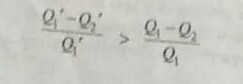 Suppose the two engines are coupled together so that I drives R backwards they use the same source and sink.
The combination forms a self-acting machine in which I supplies  external work W and R absorbs this amount of work in its reverse cycle. 
I in its cycle absorbs heat Q1ˈ from the source and gives up heat Q2ˈ to the sink.
 R in its reverse cycle, absorbs heat Q2ˈ from the sink and gives up heat Q, to the source.
Thus the coupled engines forming a self-acting machine unaided by any external agency transfer heat  continuously from a body at low temperature to a body at a higher temperature.
This conclusion is contrary (எதிரானது) to the second law of thermodynamics, 
According to which in a cyclic process heat cannot be transferred from one body to another at a higher temperature by a self-acting machine. 
Hence our assumption is incorrect and we conclude that no engine can be more efficient than a perfectly reversible engine working between the same temperatures.
Second Part:
The second part of the theorem may be proved by the same arguments as before. 
For this purpose, we consider two reversible engines R1 and R2 and assume that R2 is more efficient than R1.
 Proceeding in the same way we can show that R2 cannot be more efficient than R1 .
Therefore, all reversible engines working between the same two temperatures have the same efficiency.
Thus, the efficiency of a perfectly reversible engine depends only on the temperatures between which the engine work, and is independent of the nature of the working substance.